汉语拼音
ao ou ui
学习目标：
1.学会复韵母ao、ou、iu及其四声，读准音，认清形，正确书写。
2.会拼读声母与ao、ou、iu组成的音节。
趣味复习 ai ei ui
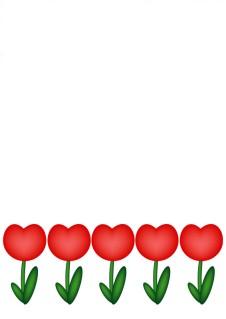 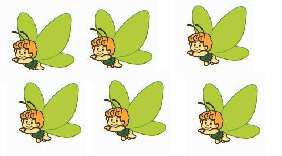 a    o      e
i     u      ü
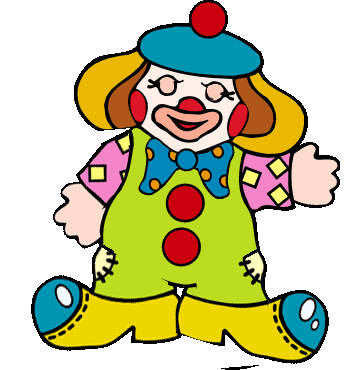 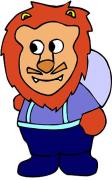 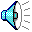 i
u
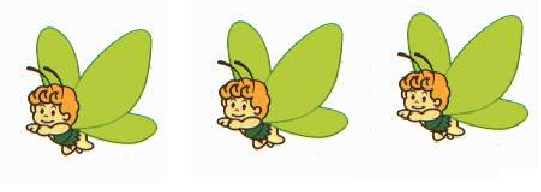 a
i
e
i
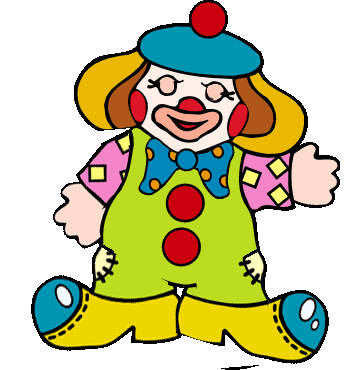 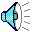 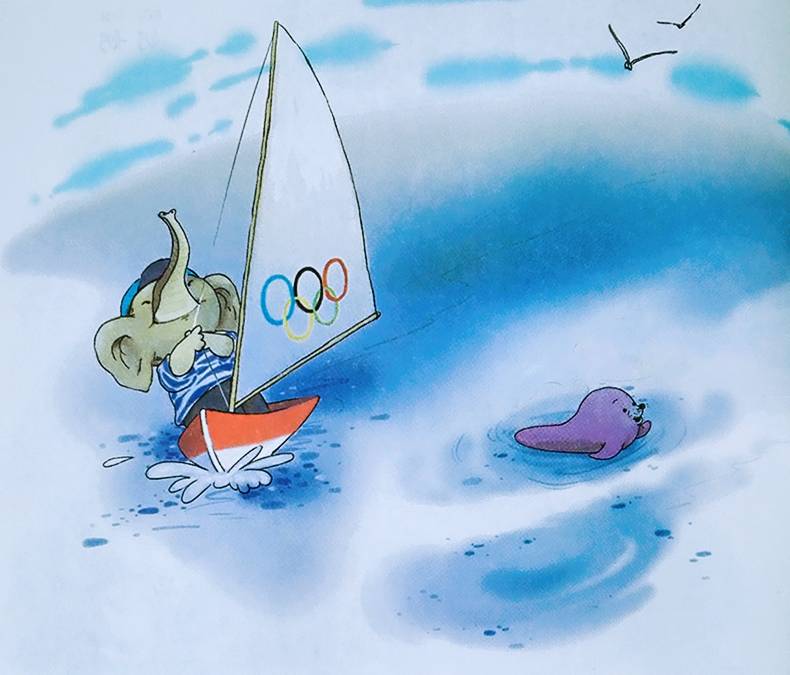 [Speaker Notes: PPT模板：www.1ppt.com/moban/                  PPT素材：www.1ppt.com/sucai/
PPT背景：www.1ppt.com/beijing/                   PPT图表：www.1ppt.com/tubiao/      
PPT下载：www.1ppt.com/xiazai/                     PPT教程： www.1ppt.com/powerpoint/      
资料下载：www.1ppt.com/ziliao/                   范文下载：www.1ppt.com/fanwen/             
试卷下载：www.1ppt.com/shiti/                     教案下载：www.1ppt.com/jiaoan/               
PPT论坛：www.1ppt.cn                                      PPT课件：www.1ppt.com/kejian/ 
语文课件：www.1ppt.com/kejian/yuwen/    数学课件：www.1ppt.com/kejian/shuxue/ 
英语课件：www.1ppt.com/kejian/yingyu/    美术课件：www.1ppt.com/kejian/meishu/ 
科学课件：www.1ppt.com/kejian/kexue/     物理课件：www.1ppt.com/kejian/wuli/ 
化学课件：www.1ppt.com/kejian/huaxue/  生物课件：www.1ppt.com/kejian/shengwu/ 
地理课件：www.1ppt.com/kejian/dili/          历史课件：www.1ppt.com/kejian/lishi/]
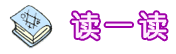 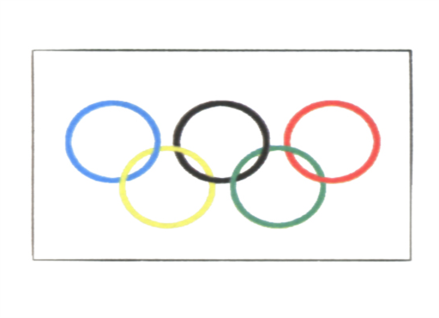 ɑo
奥运奥运 ɑo ɑo ɑo 
一件棉袄 ɑo ɑo ɑo
快乐读拼音
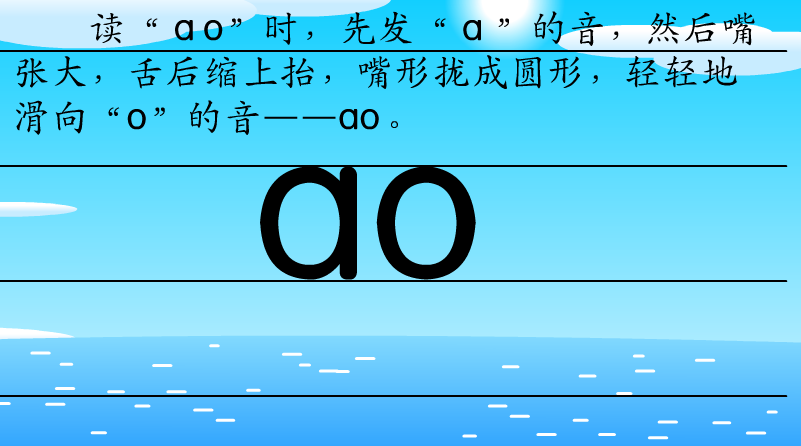 标调练习，我能行！
āo　áo　ǎo　ào
回顾标调口诀：有a就找a
āo　áo　ǎo　ào
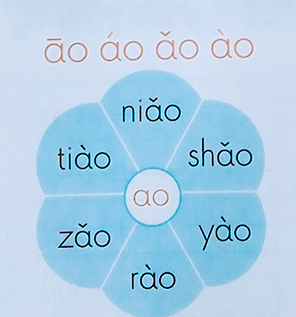 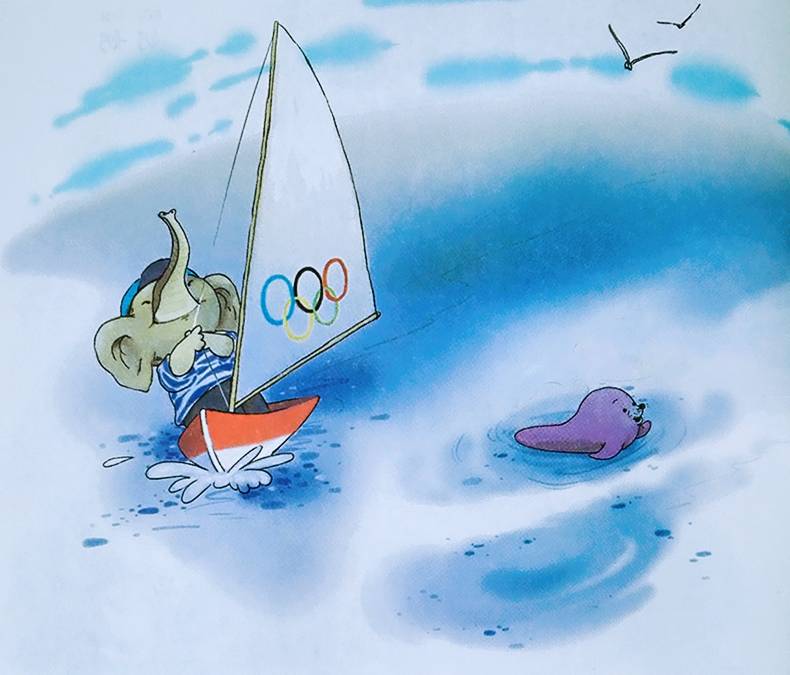 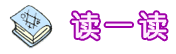 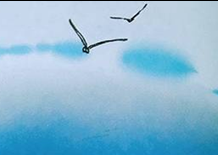 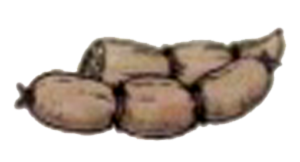 ou
海鸥海鸥  ou ou ou
一根莲藕  ou ou ou
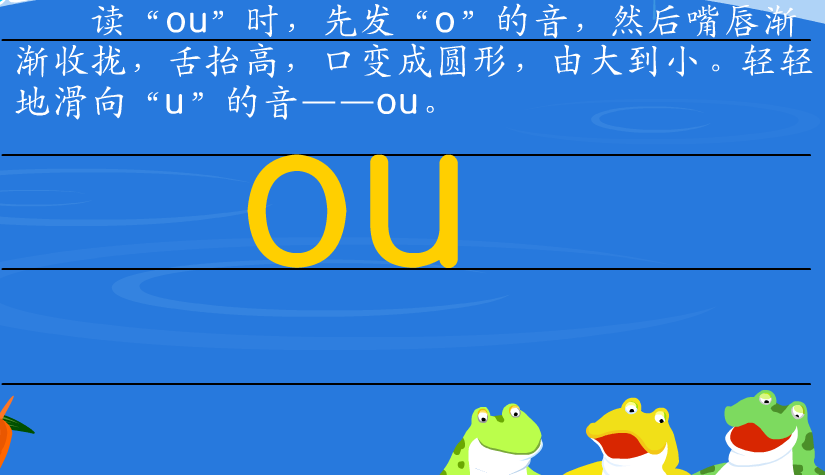 标调练习，我能行！
ōu　óu　ǒu　òu
回顾标调口诀：没a找o、e
ōu　óu　ǒu　òu
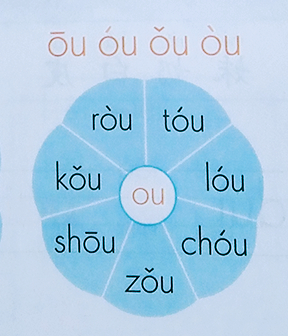 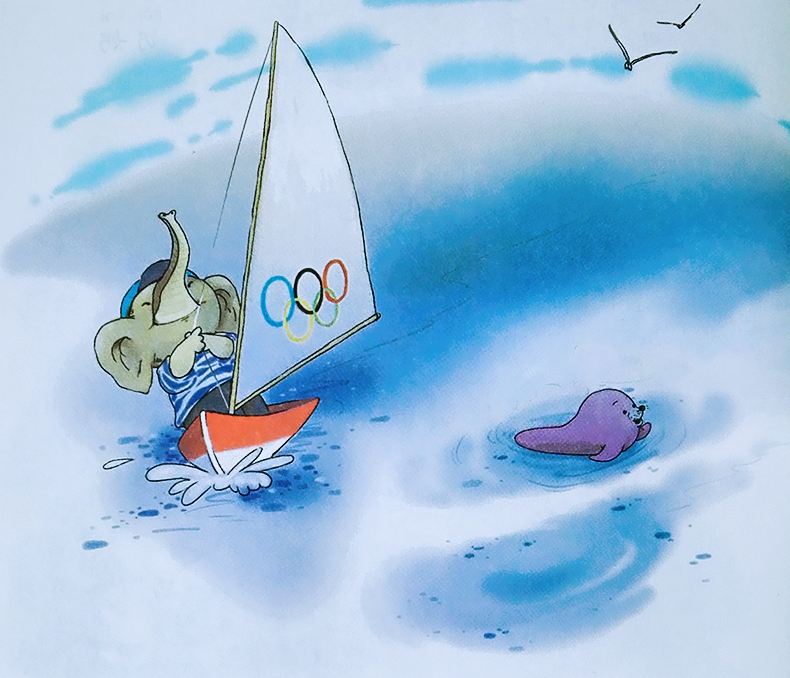 iu
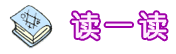 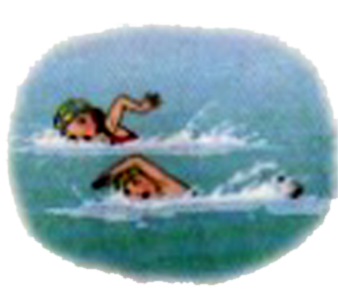 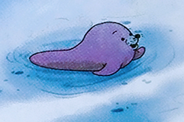 iu
游泳游泳 iu iu iu
姐姐游泳 iu iu iu
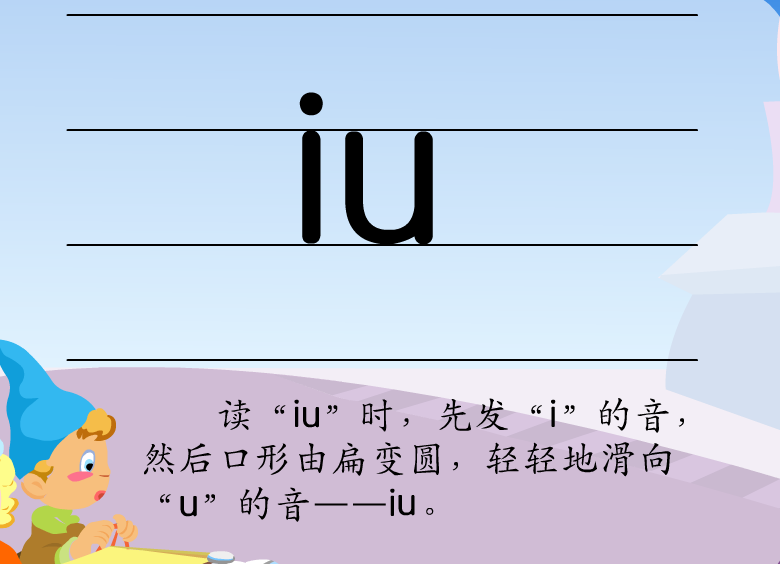 标调练习，我能行！
iū　iú　iǔ　iù
标调口诀：i u并排走，声调标在后
iū　iú　iǔ　iù
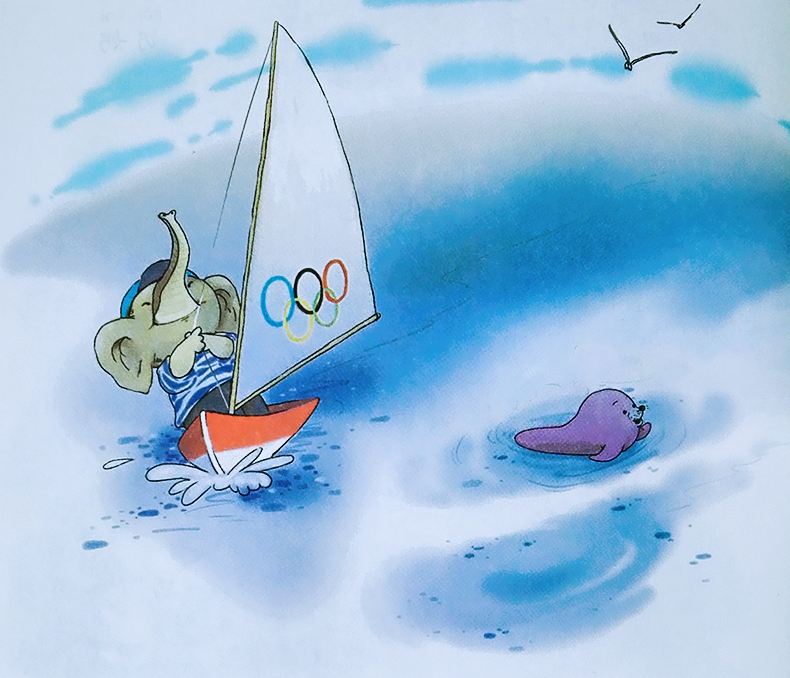 iū，iū，语文写字得了优。
iú，iú，鱼儿鱼儿水中游。
iǔ，iǔ，你是我的好朋友。
iù，iù，上下楼梯要靠右。
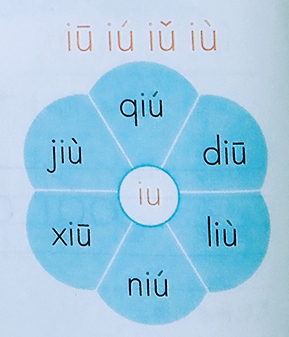 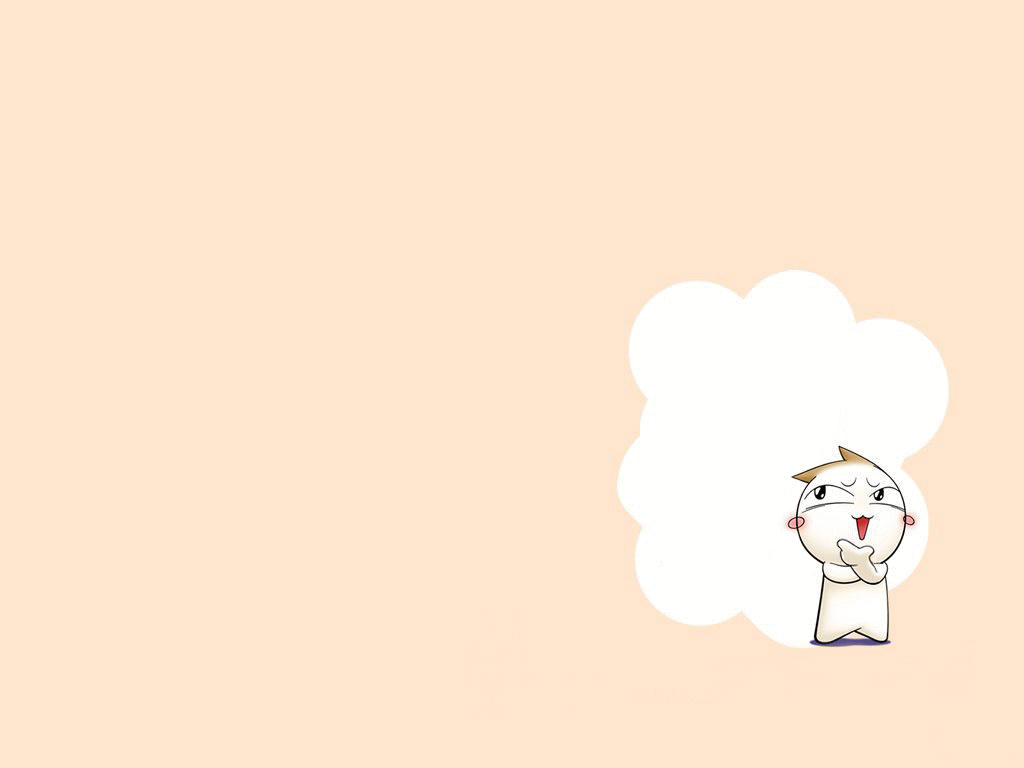 ɑ
o
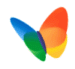 我会写
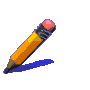 ou
iu
四声练习
āo  áo  ǎo  ào    
  ōu  óu  ǒu  òu 
 iū  iú  iǔ  iù
i
ɑo
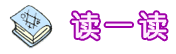 j
jiɑo
q
qiɑo
x
xiɑo
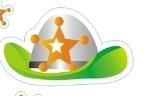 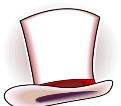 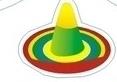 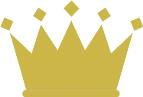 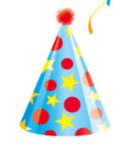 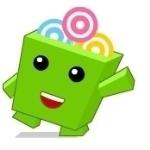 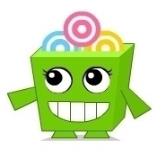 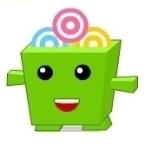 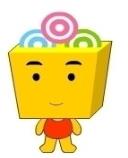 ɑ
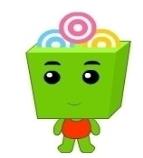 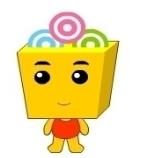 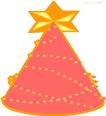 u
i
i
i
o
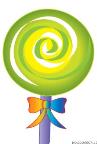 iu
ɑ
o
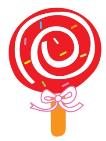 e
u
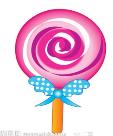 o
u
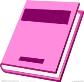 e
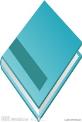 i
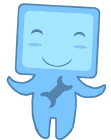 ü
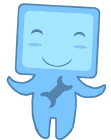 ɑ
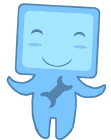 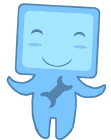 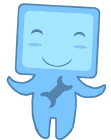 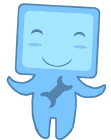 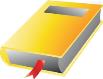 单韵母：
复韵母：
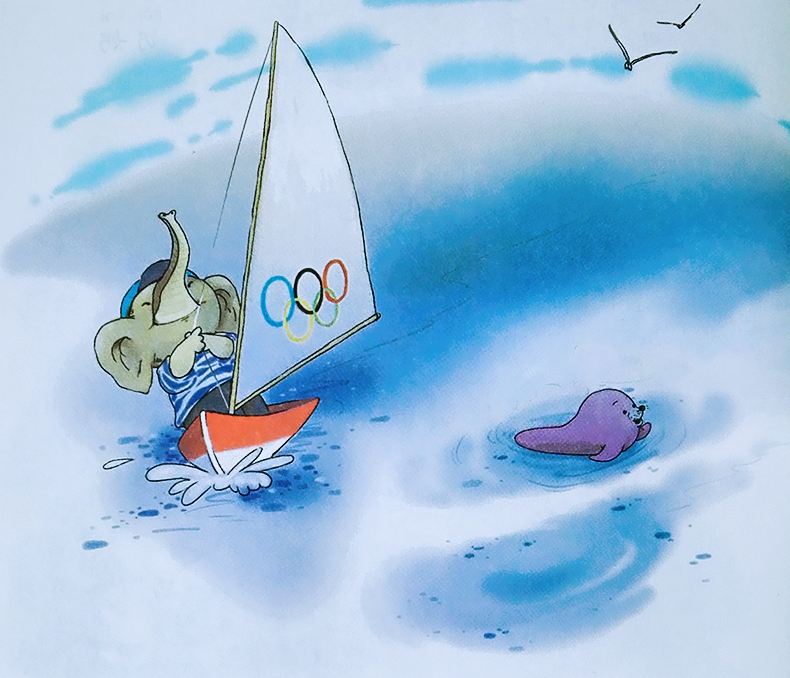 shuǐ niú
hóu  zi
这些都是       。
lǎo hǔ
bái  tù
xiǎo cǎo
táo　huā
这些都是    。
bō  cài
yóu  cài
拼一拼  说一说
táo　huā
hé huā
lí  huā
jú  huā
méi  huā
guì  huā
méi gui  huā
shí  liu  huā
lǎ  bɑ huā
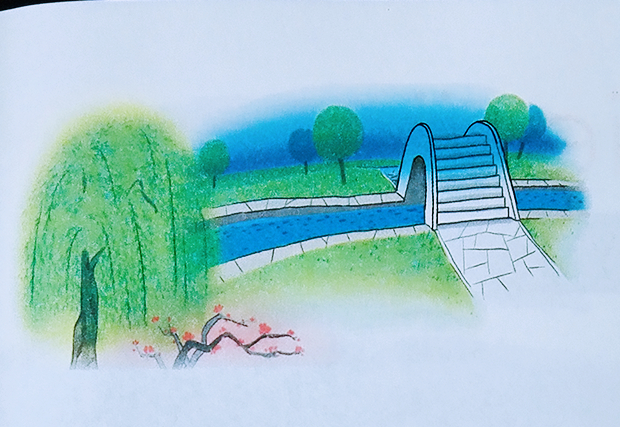 Xiǎo  qiáo    liǔ   shuǐ   chuí liǔ   táo  huā
小桥     流水    垂柳   桃花
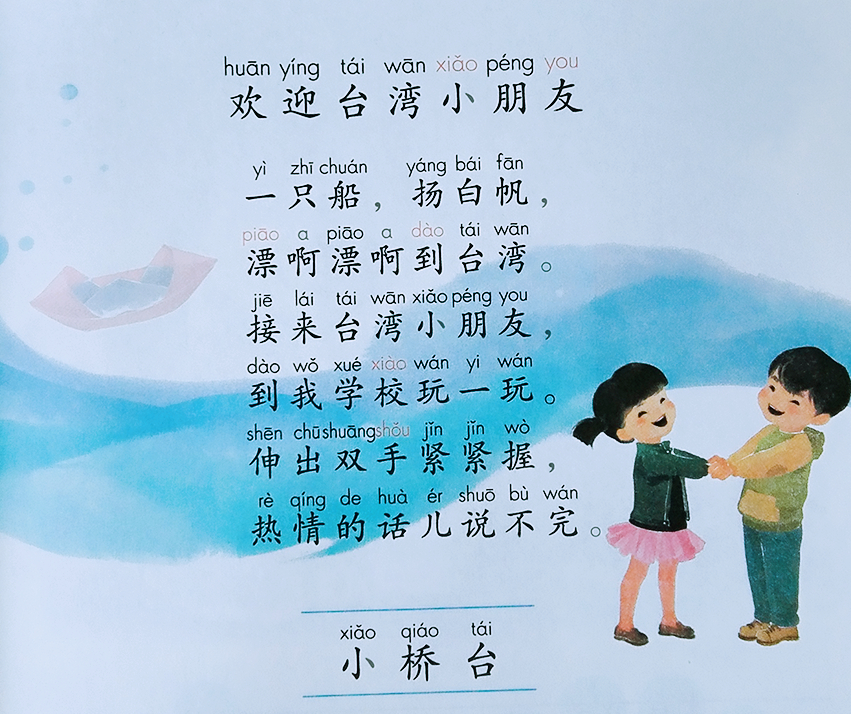 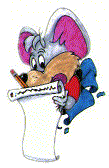 拼一拼   连一连
liǔ  shù
wū  ɡuī
tuó  niǎo
xiǎo  qiáo
méi  huā
dài  shǔ
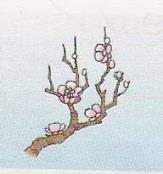 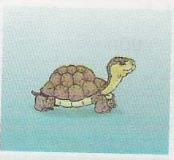 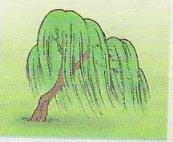 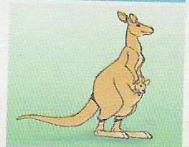 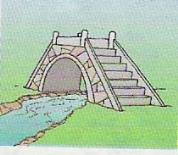 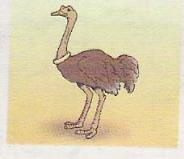 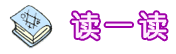 比一比，读一读
　cǎo ——chǎo 
　sōu ——shōu
　niú ——liú
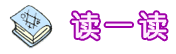 读一读，再用音节口头组词
　　bǎo　lǎo　dòu
　 tóu　 jiù　 liú
　 hòu　ɡāo　qiū